Concurrency control (OCC and MVCC)
COS 518: Advanced Computer Systems
Lecture 6

Michael Freedman
Q:  What if access patterns rarely, if ever, conflict?
2
Be optimistic!
Goal:   Low overhead for non-conflicting txns
Assume success!
Process transaction as if would succeed
Check for serializability only at commit time
If fails, abort transaction
Optimistic Concurrency Control (OCC) 
Higher performance when few conflicts vs. locking
Lower performance when many conflicts vs. locking
3
OCC:  Three-phase approach
Begin:  Record timestamp marking the transaction’s beginning
Modify phase:  
Txn can read values of committed data items
Updates only to local copies (versions) of items (in db cache)
Validate phase
Commit phase
If validates, transaction’s updates applied to DB
Otherwise, transaction restarted
Care must be taken to avoid “TOCTTOU” issues
4
[Speaker Notes: Time to check t Time to use]
txn coord
txn coord
P
O
OCC:  Why validation is necessary
New txn creates shadow copies of P and Q
P and Q’s copies at inconsistent state
When commits txn updates,
create new versions at some timestamp t
Q
5
OCC:  Validate Phase
Transaction is about to commit.                 System must ensure:
Initial consistency: Versions of accessed objects at start consistent
No conflicting concurrency:  No other txn has committed an operation at object that conflicts with one of this txn’s invocations
6
OCC:  Validate Phase
Validation needed by transaction T to commit: 
For all other txns O either committed or in validation phase, one of following holds:
O completes commit before T starts modify
T starts commit after O completes commit,         and ReadSet T and WriteSet O are disjoint 
Both ReadSet T and WriteSet T are disjoint from WriteSet O, and O completes modify phase. 
When validating T, first check (A), then (B), then (C).                              If all fail, validation fails and T aborted
7
2PL & OCC = strict serialization
Provides semantics as if only one transaction was running on DB at time, in serial order
      + Real-time guarantees

2PL:  Pessimistically get all the locks first
OCC:  Optimistically create copies, but then recheck all read + written items before commit
8
2PL & OCC = strict serialization
Provides semantics as if only one transaction was running on DB at time, in serial order
   + Real-time guarantees

2PL:  Pessimistically get all the locks first
OCC:  Optimistically create copies, but then recheck all read + written items before commit
9
Multi-version            concurrency control
Generalize use of multiple versions of objects
10
Multi-version concurrency control
Maintain multiple versions of objects, each with own timestamp.  Allocate correct version to reads.
Prior example of MVCC:
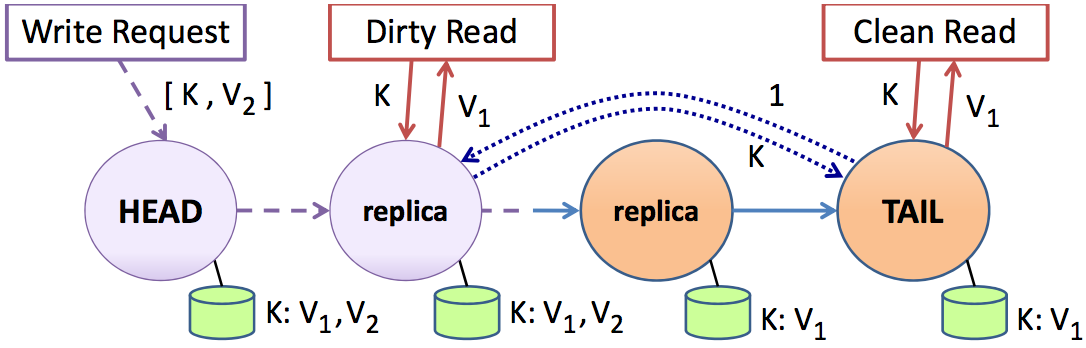 11
Multi-version concurrency control
Maintain multiple versions of objects, each with own timestamp.  Allocate correct version to reads.
Unlike 2PL/OCC, reads never rejected
Occasionally run garbage collection to clean up
12
MVCC Intuition
Split transaction into read set and write set
All reads execute as if one “snapshot”
All writes execute as if one later “snapshot”

Yields snapshot isolation  <  serializability
13
Serializability vs. Snapshot isolation
Intuition:  Bag of marbles:  ½ white, ½ black
Transactions:
T1:  Change all white marbles to black marbles
T2:  Change all black marbles to white marbles
Serializability (2PL, OCC) 
T1 → T2   or   T2 → T1
In either case, bag is either ALL white or ALL black
Snapshot isolation (MVCC)
T1 → T2   or   T2 → T1    or    T1 || T2
Bag is ALL white, ALL black, or ½ white ½ black
14
Timestamps in MVCC
Transactions are assigned timestamps, which may get assigned to objects those txns read/write
Every object version OV has both read and write TS
ReadTS:  Largest timestamp of txn that reads OV
WriteTS:  Timestamp of txn that wrote OV
15
Executing transaction T in MVCC
Find version of object O to read:
# Determine the last version written before read snapshot time
Find OV  s.t. max { WriteTS(OV) | WriteTS(OV) <= TS(T) }
ReadTS(OV) = max(TS(T), ReadTS(OV))
Return OV to T
Perform write of object O or abort if conflicting:
Find  OV  s.t. max { WriteTS(OV) | WriteTS(OV) <= TS(T) }
# Abort if another T’ exists and has read O after T
If  ReadTS(OV) > TS(T)
Abort and roll-back T
Else
Create new version OW
Set ReadTS(OW) = WriteTS(OW) = TS(T)
16
txn
txn
txn
Digging deeper
Notation
 
        W(1) = 3:	Write creates version 1 
		with WriteTS = 3
         R(1) = 3:  	Read of version 1 
		returns timestamp 3
write(O)
by TS=3
O
TS = 3
TS = 4
TS = 5
17
txn
txn
txn
Digging deeper
Notation
 
        W(1) = 3:	Write creates version 1 
		with WriteTS = 3
         R(1) = 3:  	Read of version 1 
		returns timestamp 3
write(O)
by TS=5
W(1) = 3
R(1) = 3
O
TS = 3
TS = 4
TS = 5
18
txn
txn
txn
Digging deeper
Notation
 
        W(1) = 3:	Write creates version 1 
		with WriteTS = 3
         R(1) = 3:  	Read of version 1 
		returns timestamp 3
W(1) = 3
R(1) = 3
W(2) = 5
R(2) = 5
O
Find v such that max WriteTS(v) <= (TS = 4)
v = 1 has (WriteTS = 3) <= 4
If ReadTS(1) > 4, abort
3 > 4:  false  
Otherwise, write object
write(O)
by TS = 4
TS = 3
TS = 4
TS = 5
19
[Speaker Notes: Write O by txn T, find serializable write or abort:  
Find  OV  s.t. max { WriteTS(OV) | WriteTS(OV) <= TS(T) }
If  ReadTS(OV) > TS(T)
Abort and roll-back T
Else
Create new version OW
ReadTS(Ow) = WriteTS(Ow) = TS(T)]
txn
txn
txn
Digging deeper
Notation
 
        W(1) = 3:	Write creates version 1 
		with WriteTS = 3
         R(1) = 3:  	Read of version 1 
		returns timestamp 3
W(1) = 3
R(1) = 3
W(3) = 4
R(3) = 4
W(2) = 5
R(2) = 5
O
Find v such that max WriteTS(v) <= (TS = 4)
v = 1 has (WriteTS = 3) <= 4
If ReadTS(1) > 4, abort
3 > 4:  false  
Otherwise, write object
TS = 3
TS = 4
TS = 5
20
txn
txn
txn
Digging deeper
Notation
 
        W(1) = 3:	Write creates version 1 
		with WriteTS = 3
         R(1) = 3:  	Read of version 1 
		returns timestamp 3
W(1) = 3
R(1) = 3
R(1) = 5
O
BEGIN Transaction
tmp = READ(O)
WRITE (O, tmp + 1)
END Transaction
Find v such that max WriteTS(v) <= (TS = 5)
v = 1 has (WriteTS = 3) <= 5
Set R(1) = max(5, R(1)) = 5
TS = 3
TS = 4
TS = 5
21
[Speaker Notes: Read O by txn T, find version to read (never rejected):
Find OV  s.t. max { WriteTS(OV) | WriteTS(OV) <= TS(T) }
ReadTS(OV) = max(TS(T), ReadTS(OV))
Return OV to T]
txn
txn
txn
Digging deeper
Notation
 
        W(1) = 3:	Write creates version 1 
		with WriteTS = 3
         R(1) = 3:  	Read of version 1 
		returns timestamp 3
W(1) = 3
R(1) = 3
W(2) = 5
R(2) = 5
R(1) = 5
O
Find v such that max WriteTS(v) <= (TS = 5)
v = 1 has (WriteTS = 3) <= 5
If ReadTS(1) > 5, abort
5 > 5:  false  
Otherwise, write object
BEGIN Transaction
tmp = READ(O)
WRITE (O, tmp + 1)
END Transaction
TS = 3
TS = 4
TS = 5
22
[Speaker Notes: Read O by txn T, find version to read (never rejected):
Find OV  s.t. max { WriteTS(OV) | WriteTS(OV) <= TS(T) }
ReadTS(OV) = max(TS(T), ReadTS(OV))
Return OV to T]
txn
txn
txn
Digging deeper
Notation
 
        W(1) = 3:	Write creates version 1 
		with WriteTS = 3
         R(1) = 3:  	Read of version 1 
		returns timestamp 3
W(1) = 3
R(1) = 3
W(2) = 5
R(2) = 5
R(1) = 5
O
Find v such that max WriteTS(v) <= (TS = 4)
v = 1 has (WriteTS = 3) <= 4
If ReadTS(1) > 4, abort
5 > 4:  true
write(O)
by TS = 4
TS = 3
TS = 4
TS = 5
23
[Speaker Notes: Read O by txn T, find version to read (never rejected):
Find OV  s.t. max { WriteTS(OV) | WriteTS(OV) <= TS(T) }
ReadTS(OV) = max(TS(T), ReadTS(OV))
Return OV to T]
txn
txn
txn
Digging deeper
Notation
 
        W(1) = 3:	Write creates version 1 
		with WriteTS = 3
         R(1) = 3:  	Read of version 1 
		returns timestamp 3
W(1) = 3
R(1) = 3
W(2) = 5
R(2) = 5
R(1) = 5
R(1) = 5
O
Find v such that max WriteTS(v) <= (TS = 4)
v = 1 has (WriteTS = 3) <= 4
Set R(1) = max(4, R(1)) = 5
BEGIN Transaction
tmp = READ(O)
WRITE (P, tmp + 1)
END Transaction
TS = 3
TS = 4
TS = 5
Then write on P succeeds as well
24
[Speaker Notes: Read O by txn T, find version to read (never rejected):
Find OV  s.t. max { WriteTS(OV) | WriteTS(OV) <= TS(T) }
ReadTS(OV) = max(TS(T), ReadTS(OV))
Return OV to T]
Distributed Transactions
25
Consider partitioned data over servers
R
L
U
O
L
R   W
P
U
W
L
U
Q
Why not just use 2PL?
Grab locks over entire read and write set
Perform writes
Release locks (at commit time)
26
[Speaker Notes: When do you release locks before commit?  Carefully – like when you are traversing a data structure but not actually using the data]
Consider partitioned data over servers
R
L
U
O
L
R   W
P
U
W
L
U
Q
How do you get serializability?
On single machine, single COMMIT op in the WAL
In distributed setting, assign global timestamp to txn (at sometime after lock acquisition and before commit)
Centralized txn manager 
Distributed consensus on timestamp (not all ops)
27
[Speaker Notes: When do you release locks before commit?  Carefully – like when you are traversing a data structure but not actually using the data]
Strawman:  Consensus per txn group?
R
L
U
O
L
R   W
R
P
U
W
L
U
Q
S
Single Lamport clock, consensus per group?
Linearizability composes!
But doesn’t solve concurrent, non-overlapping txn problem
28
[Speaker Notes: When do you release locks before commit?  Carefully – like when you are traversing a data structure but not actually using the data]